18 & 19 NOVEMBER 2023
Welkom op het Oxfam- ontbijt!
LOCATIE
Adres hier
REGISTRATIE
Informatie hier
V.U. : Sabine Clausse, Rue Provinciale 285 - 1301 Bierges
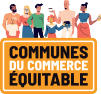 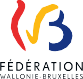 FAIR
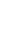 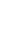 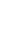 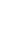 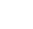 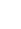 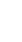 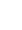 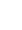 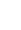 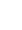 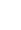 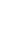 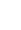